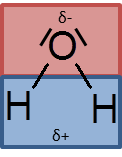 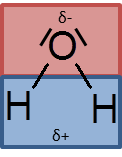 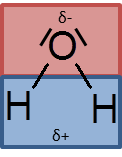 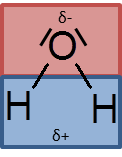 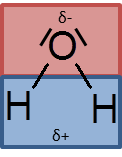 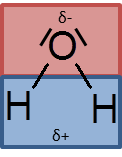 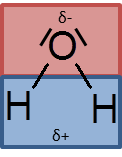 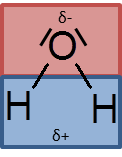 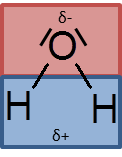 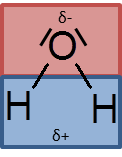 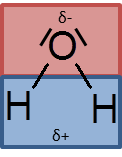 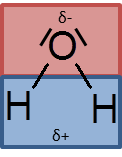 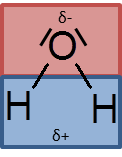 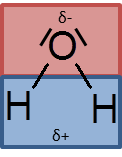 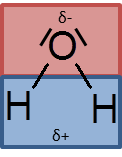 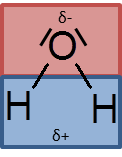 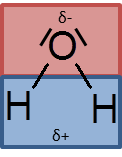 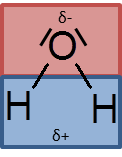 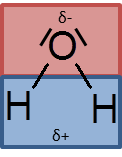 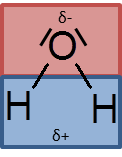 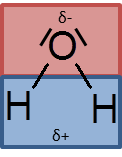 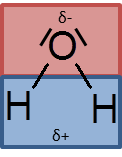 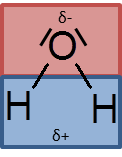 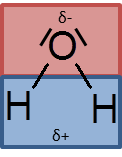 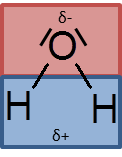 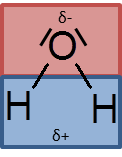 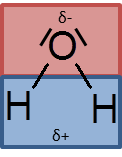 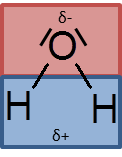 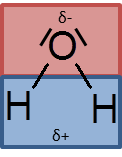 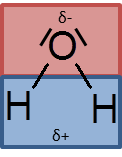 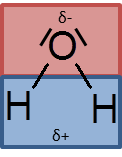 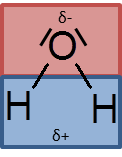 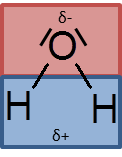 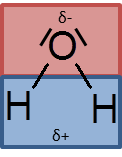 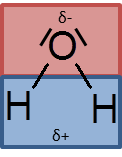 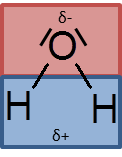 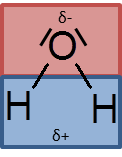 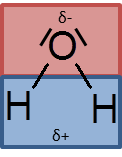 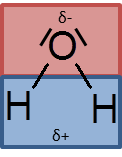 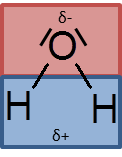 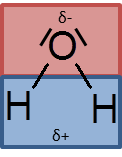 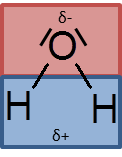 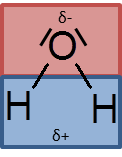 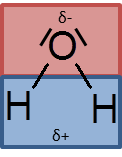 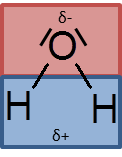 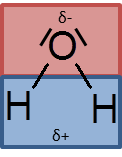 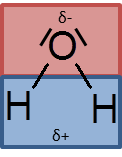 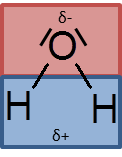 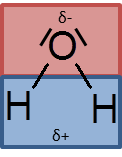 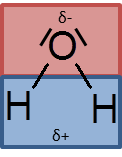 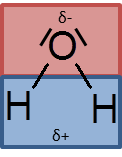 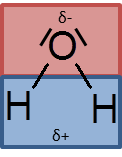 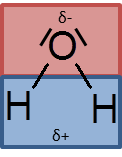 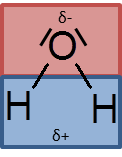 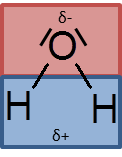 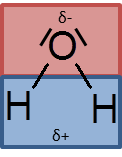 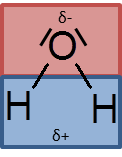 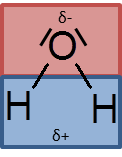 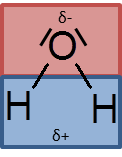 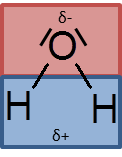 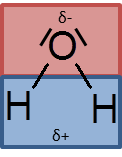 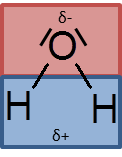 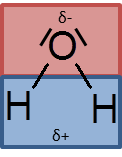 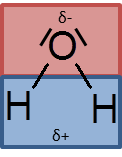 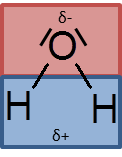 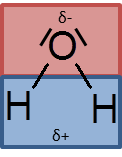 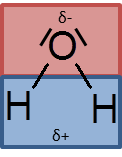 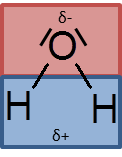 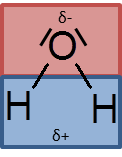 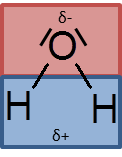 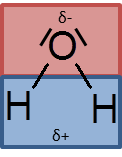 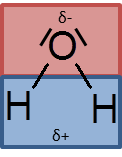 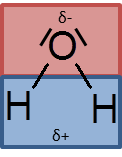 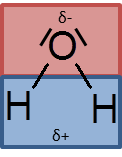 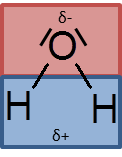 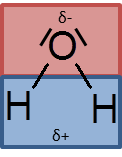 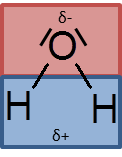 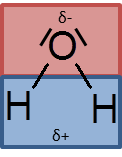 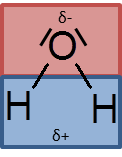 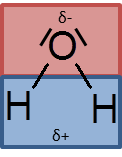 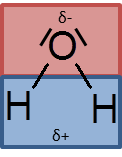 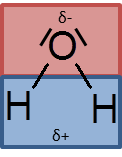 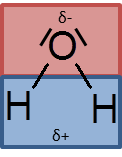 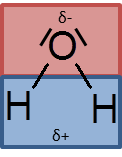 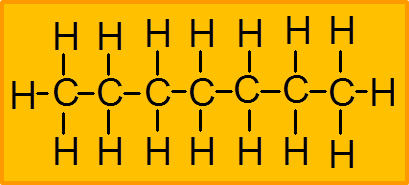 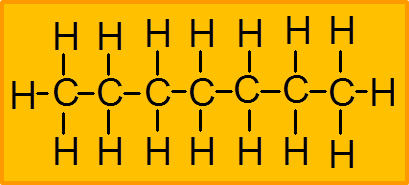 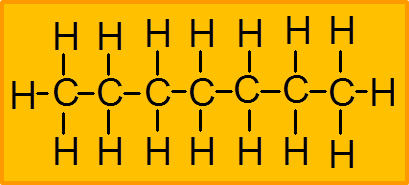 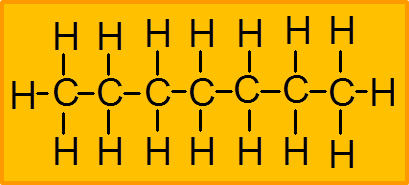 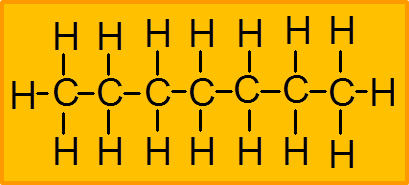 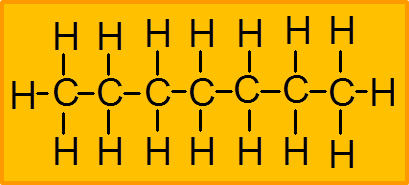 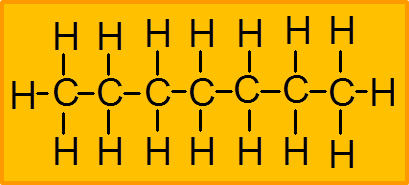 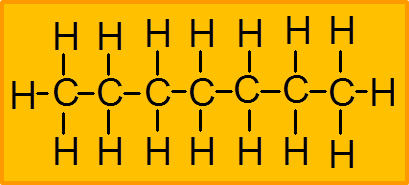 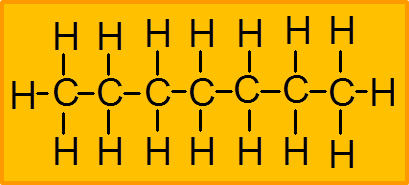 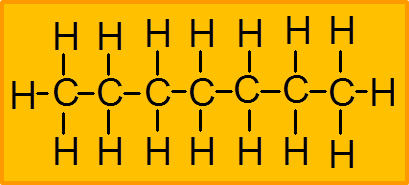 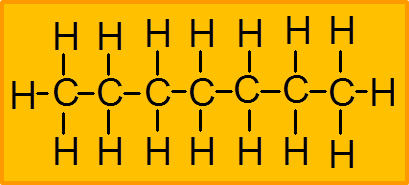 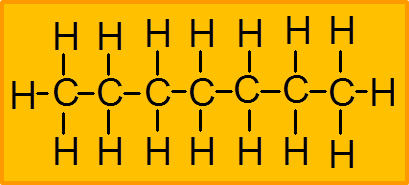 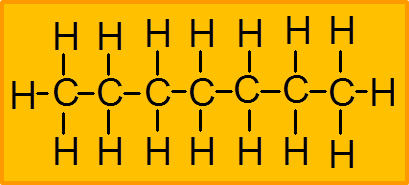 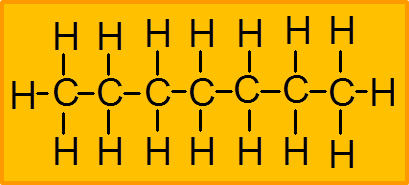 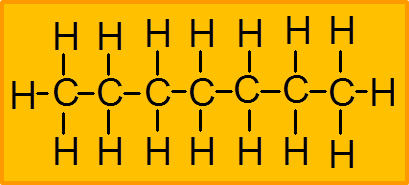 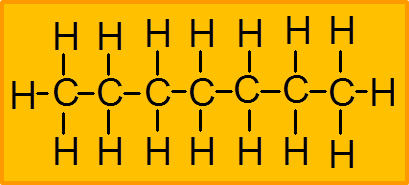 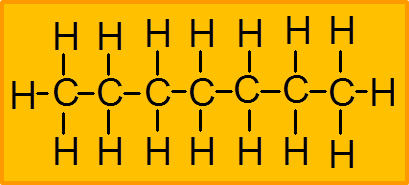 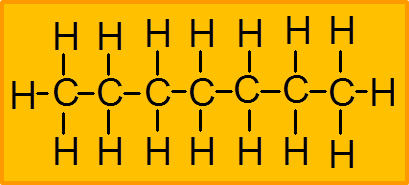 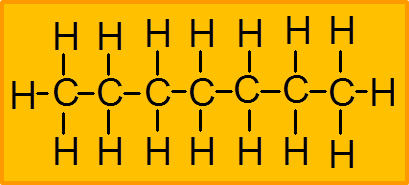 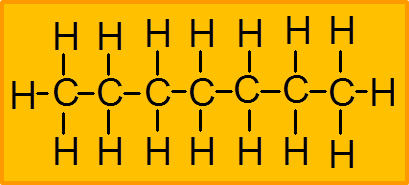 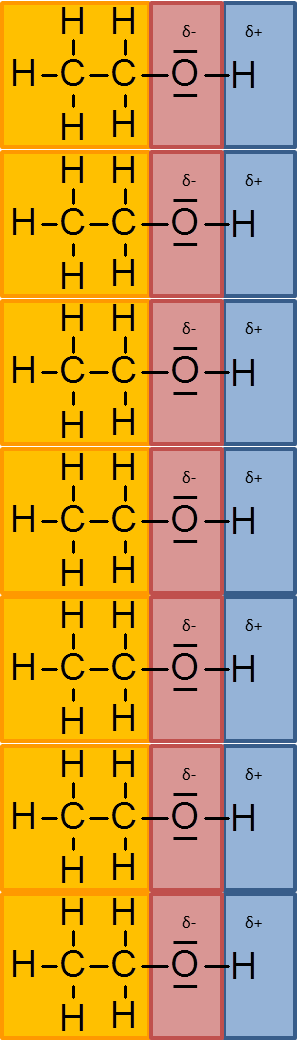 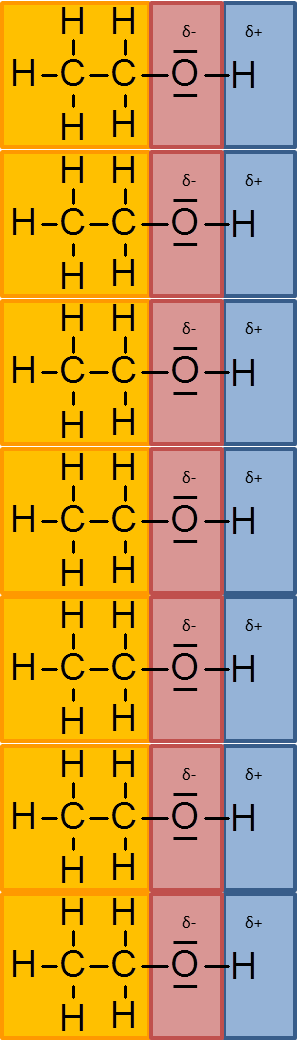 δ-
δ-
δ-
δ-
δ-
δ-
δ-
δ-
δ-
δ-
δ-
δ-
δ-
δ-
δ-
δ-
δ-
δ-
δ-
δ-
δ-
δ+
δ+
δ+
δ+
δ+
δ+
δ+
δ+
δ+
δ+
δ+
δ+
δ+
δ+
δ+
δ+
δ+
δ+
δ+
δ+
δ+
Heptan
Ethanol
Wasser
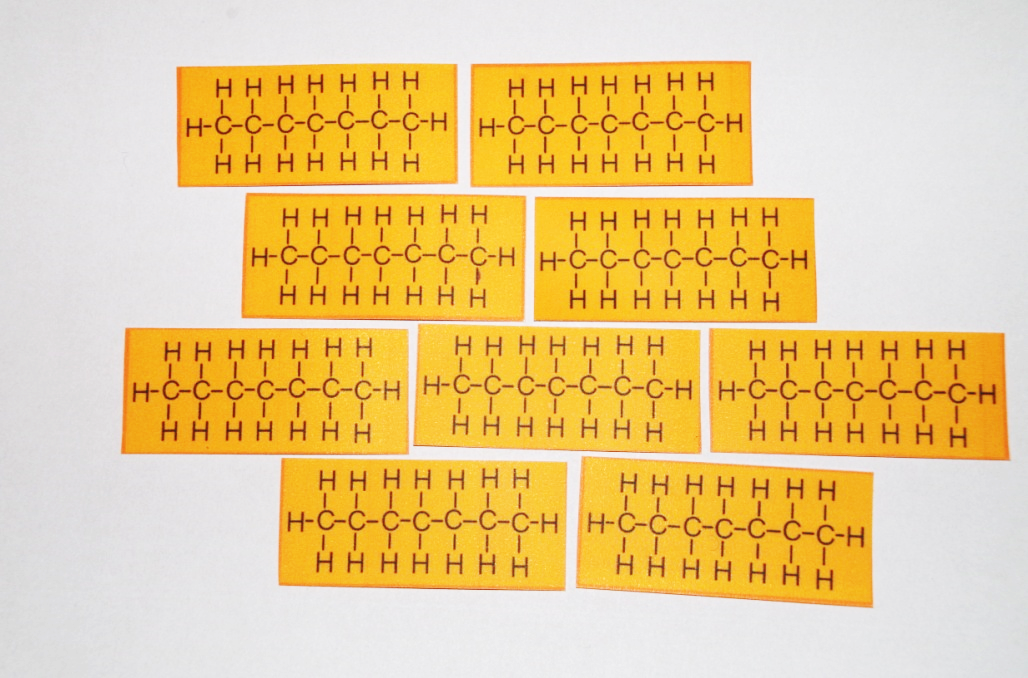 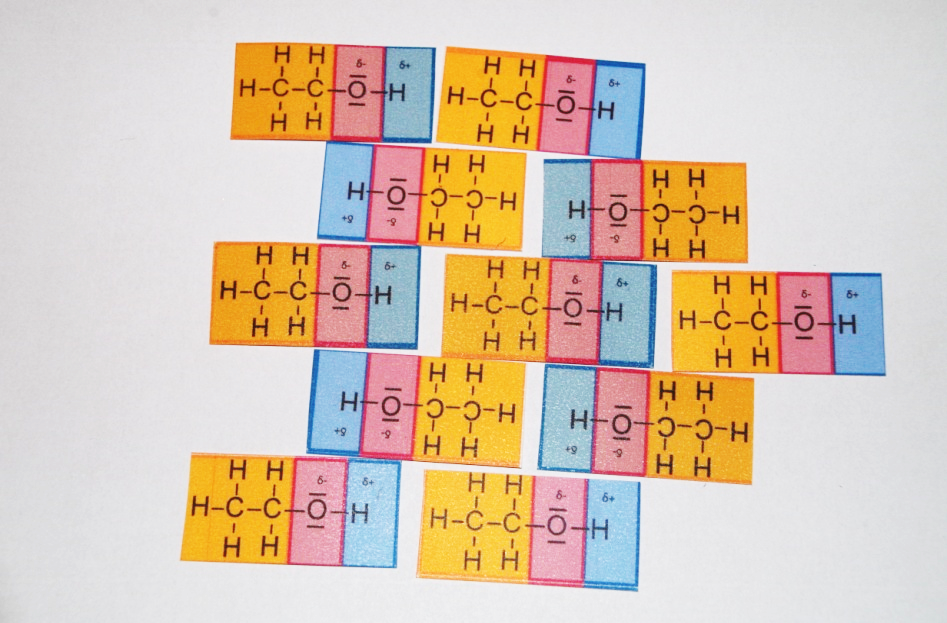 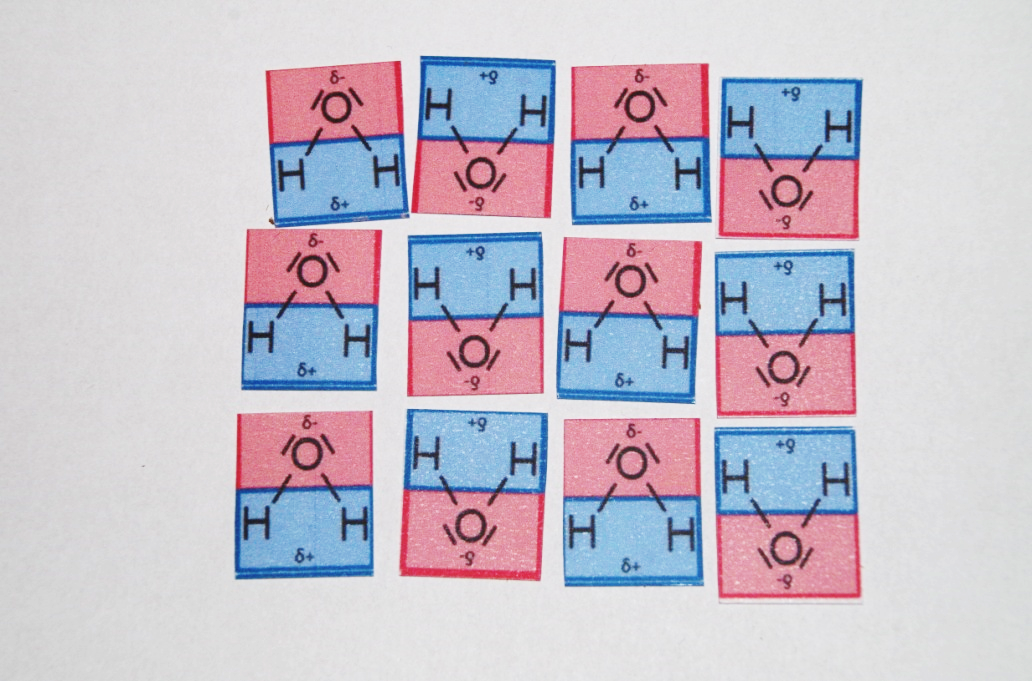 Ethanol in Heptan
Ethanol in Wasser
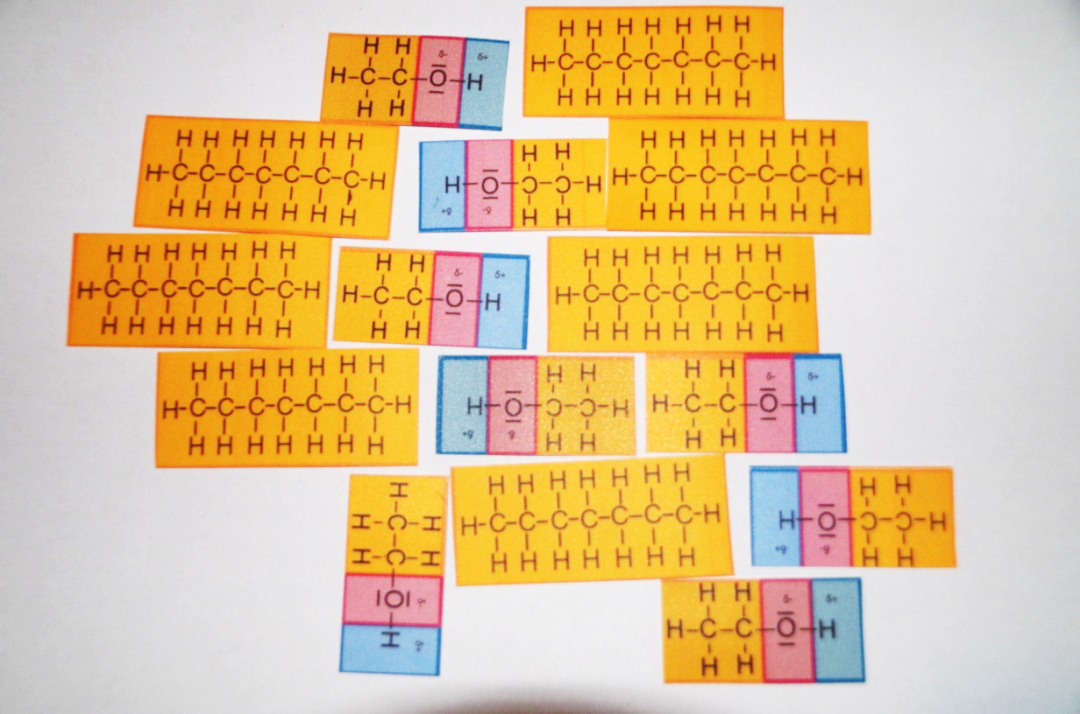 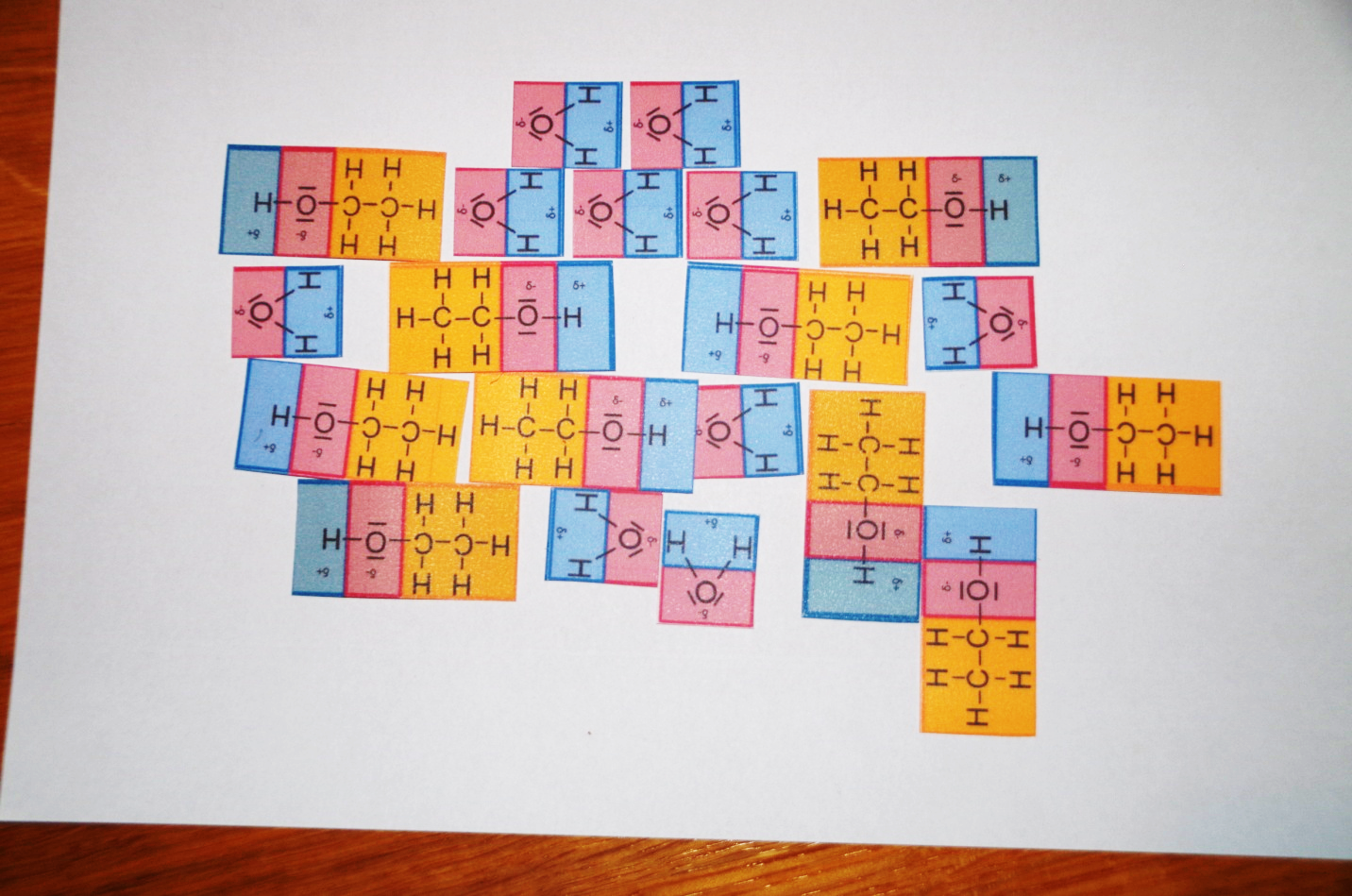